Értékpapírpiacok
Dr. Kosztopulosz Andreász
egyetemi docens

SZTE GTK Pénzügyek és Nemzetközi Gazdasági Kapcsolatok Intézete
	
	
      
     4. fejezet  Származtatott ügyletek és piacaik: a
                      határidős, a csere- és az opciós ügyletek
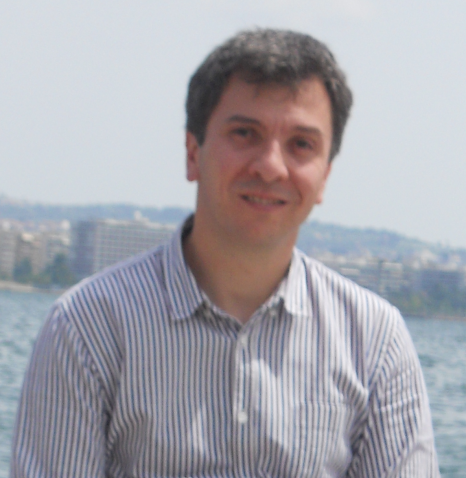 Az arbitrázs fogalma és fajtái
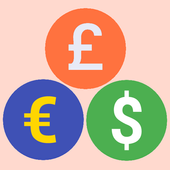 Az arbitrázs
Kockázatmentes nyereségszerzési lehetőséget jelent, melynek alapja az árak, árfolyamok, kamatlábak „rendellenes” átmeneti eltérése. Két fajtája van:
földrajzi: az arbitrazsőr ott vesz, ahol olcsó és ott ad el, ahol drága
szintetikus: olyan formában vesz, amilyen formában olcsó és olyan formában ad el, amilyen formában drága
Az arbitrázs azért kockázatmentes, mert a vétel és az eladás egy időpontban történik.
Szintetikus arbitrázs - példa
A devizapiacon az alábbi keresztárfolyamokkal találkozunk:
1 GBP = 2 USD
1 USD = 3 €
1 GBP = 5 € 
Van-e lehetőség arbitrázsra, s ha igen, hogyan? Igen, van:
1 GBP                                            5 €   (euro – font direkt konverzió)
                                +1 € nyereség
1 GBP               2 USD                  6 €   (font – euro indirekt konverzió)
(Ez az ún. háromszög vagy cross-currency arbitrázs.)